Objectifs :
Reproduire un assemblage d’objets de formes simples à partir d’un modèle (puzzle, pavage, assemblage de solides).
Je reproduis un modèle Colorino en plaçant un jeton sur chaque rond.
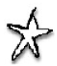 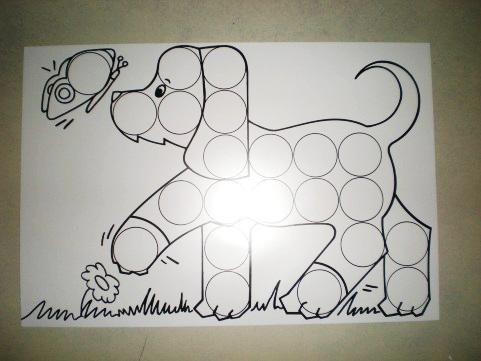 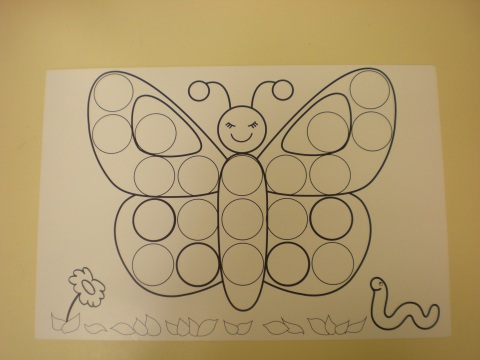 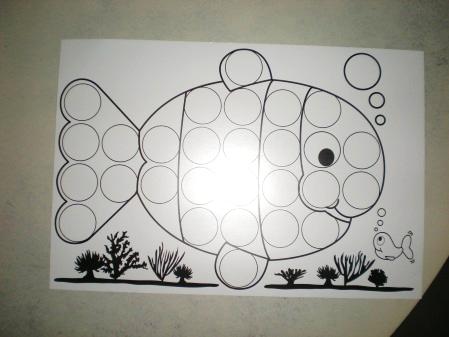 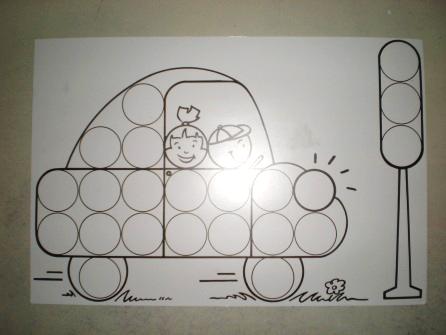 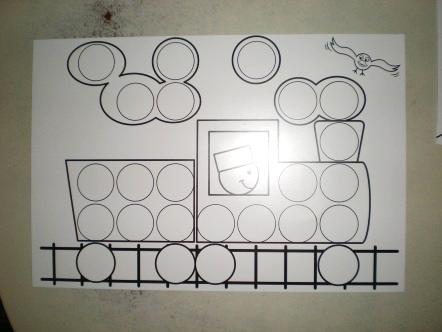 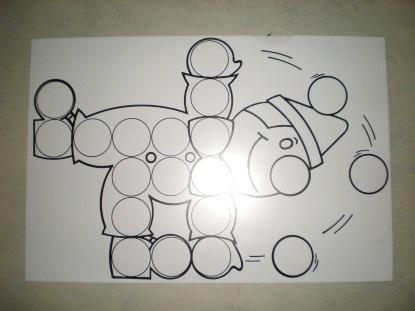 Objectifs :
Reproduire un assemblage d’objets de formes simples à partir d’un modèle (puzzle, pavage, assemblage de solides).
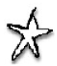 Je reproduis un modèle Colorino en respectant les couleurs.
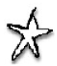 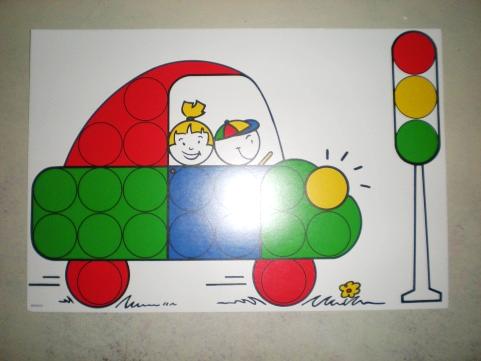 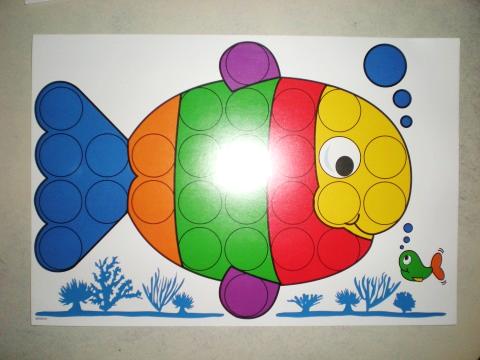 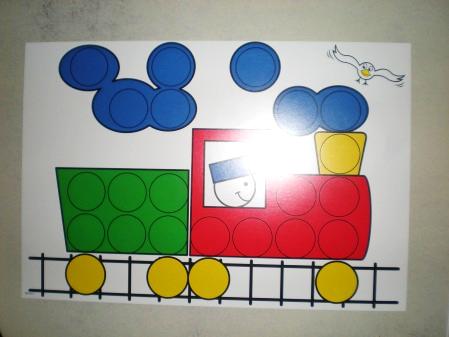 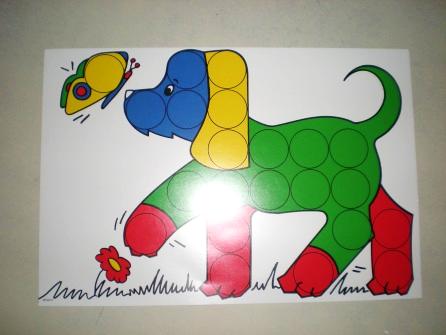 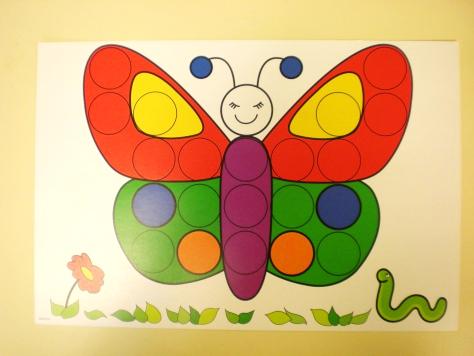 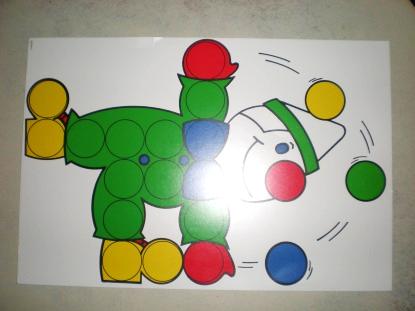 Objectifs :
Reproduire un assemblage d’objets de formes simples à partir d’un modèle (puzzle, pavage, assemblage de solides).
Je reproduis un modèle Colorino avec le modèle en support.
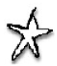 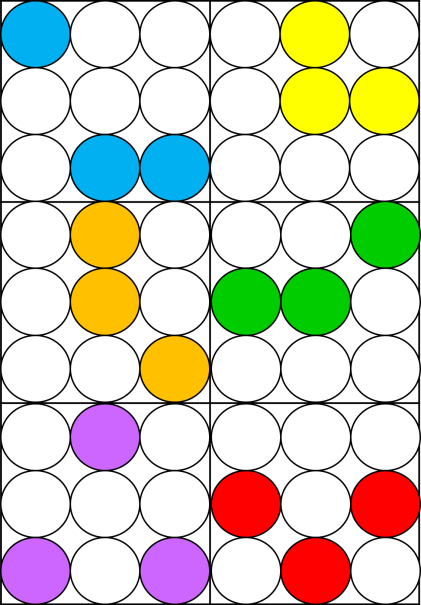 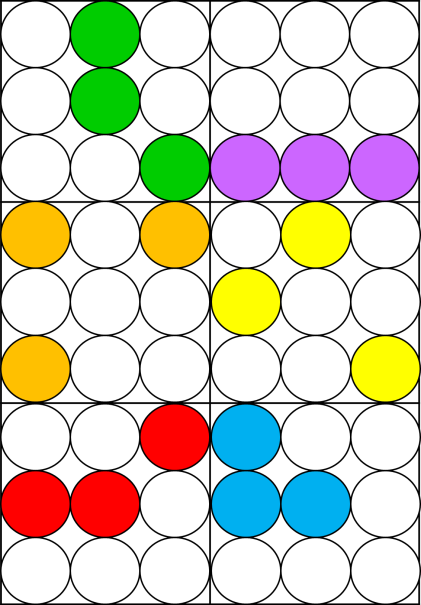 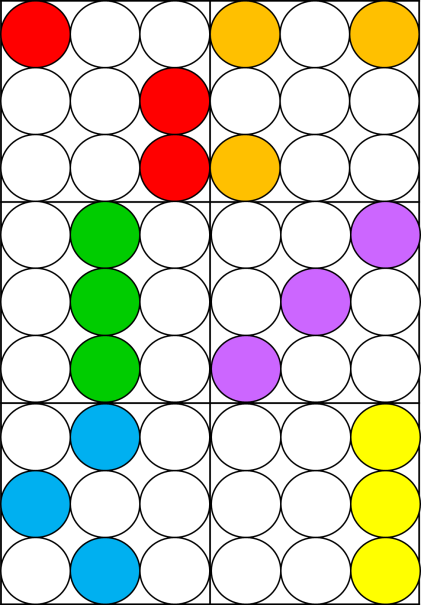 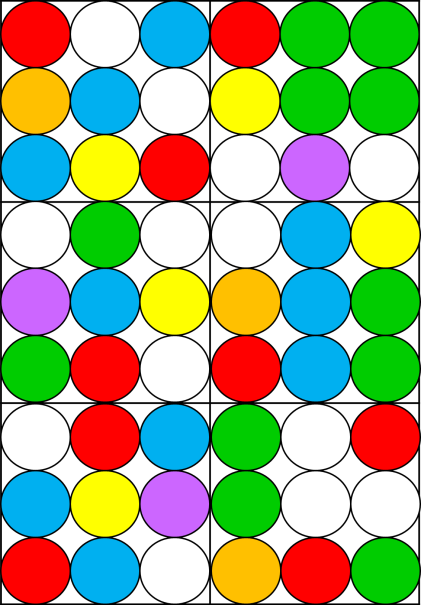 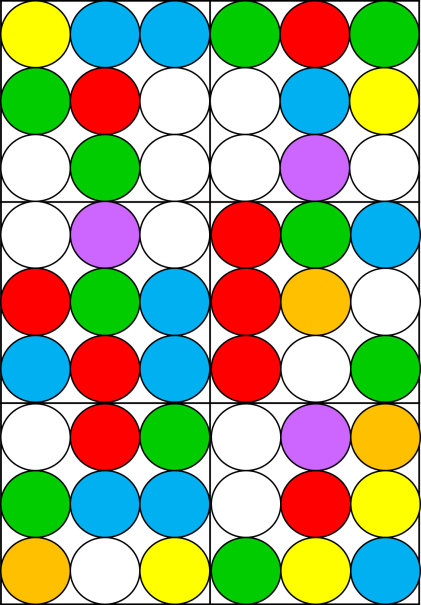 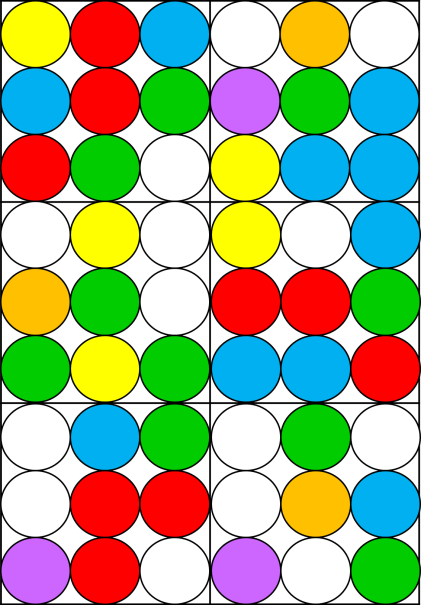 Objectifs :
Reproduire un assemblage d’objets de formes simples à partir d’un modèle (puzzle, pavage, assemblage de solides).
Je reproduis un modèle Colorino sur un support vierge à partir d’un modèle.
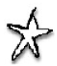 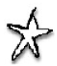 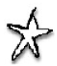 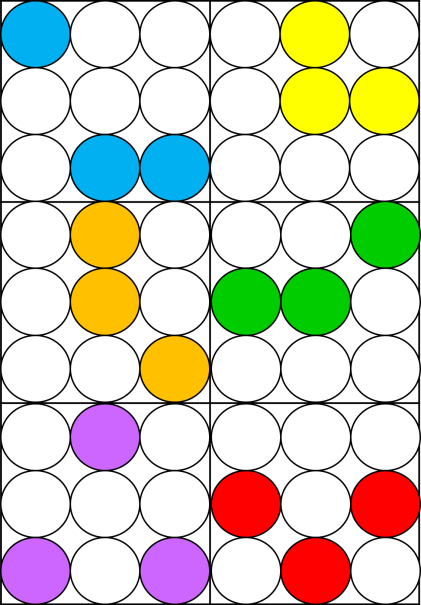 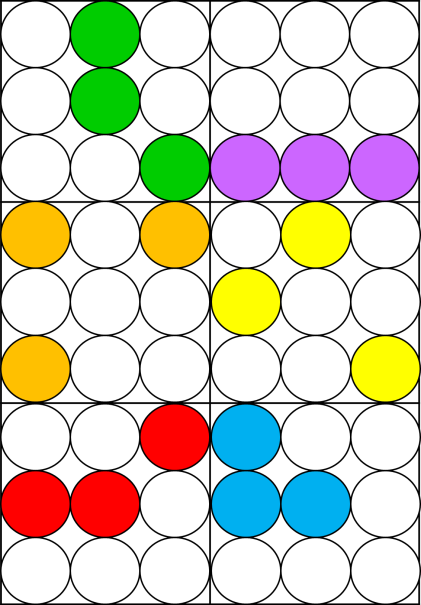 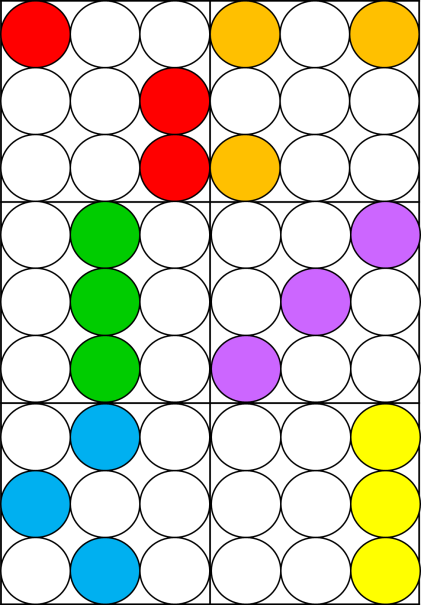 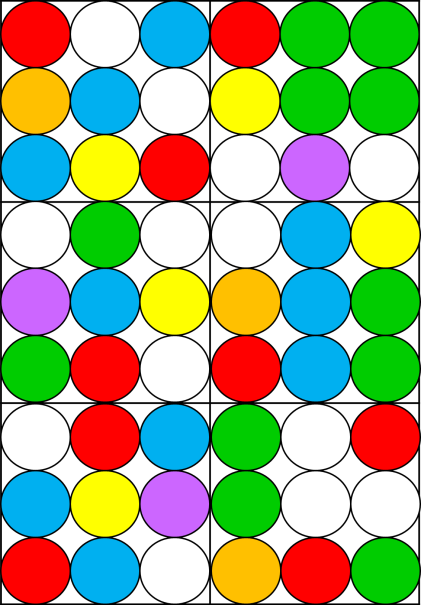 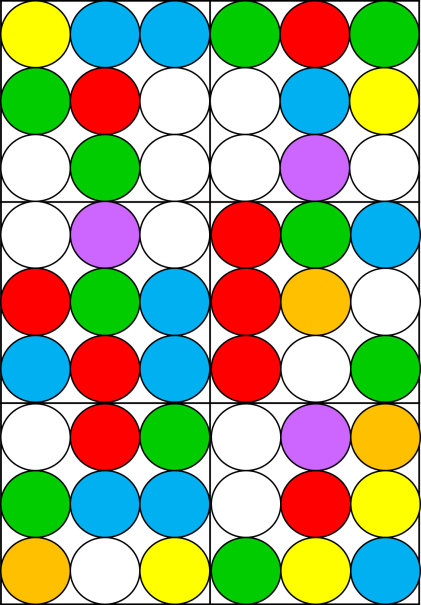 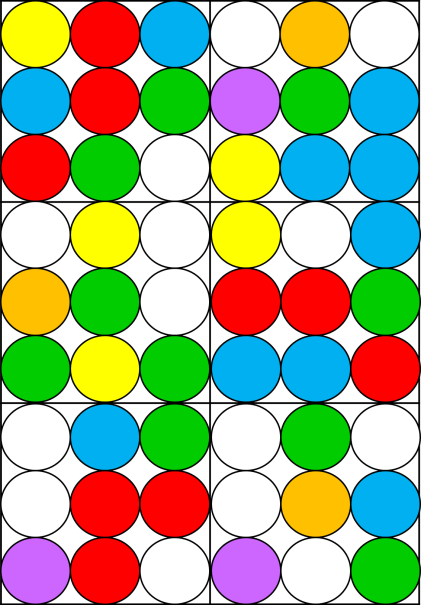